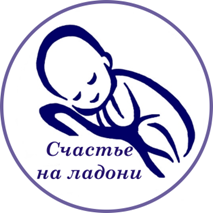 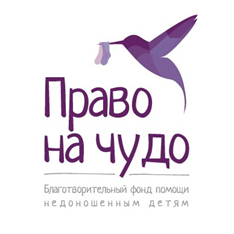 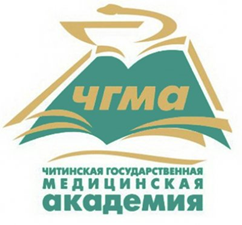 Волонтерский отряд «Счастье на ладони»
Отчёт за 2020 – 2021 год
Вязание терапевтической игрушки «Осьминожки»
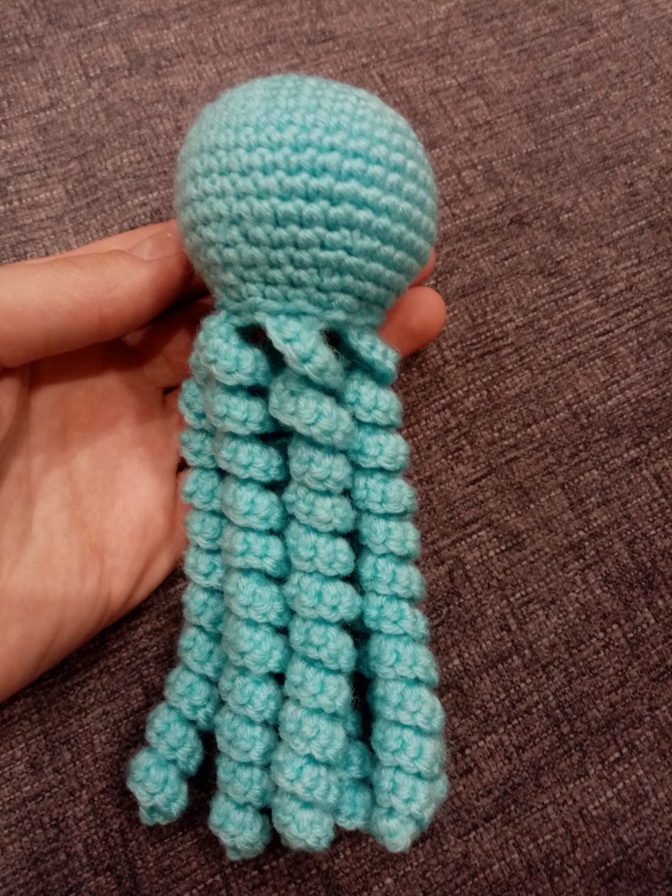 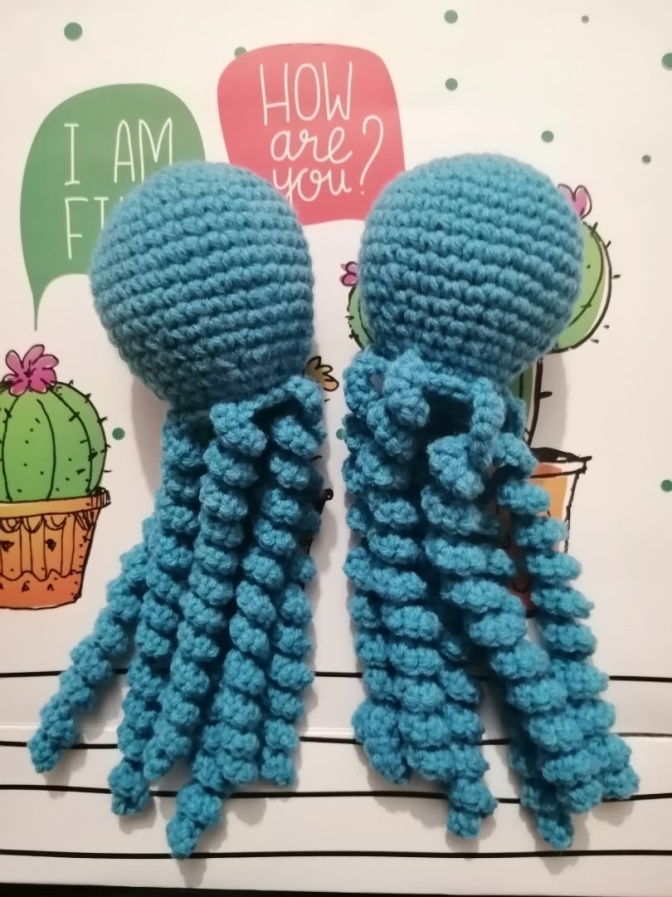 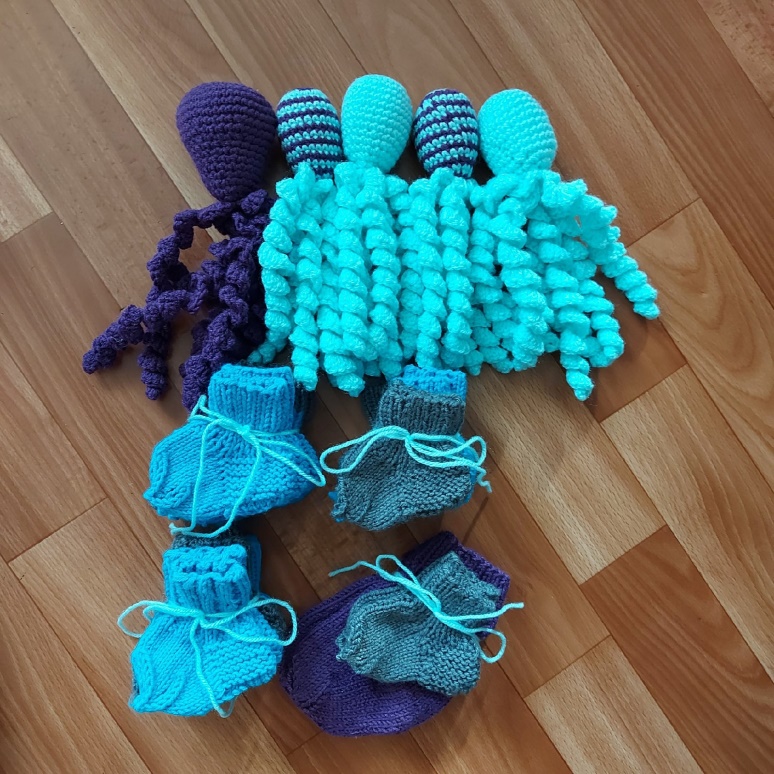 Осьминожки для недоношенных детей
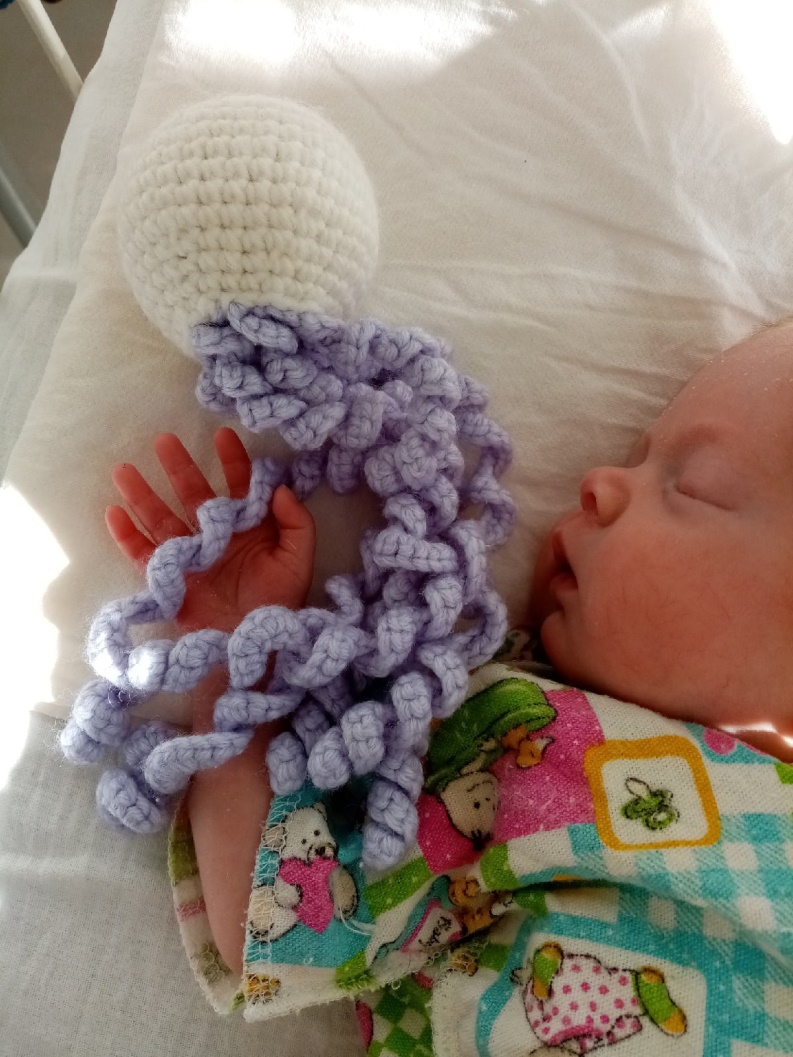 Международный день недоношенного ребенка
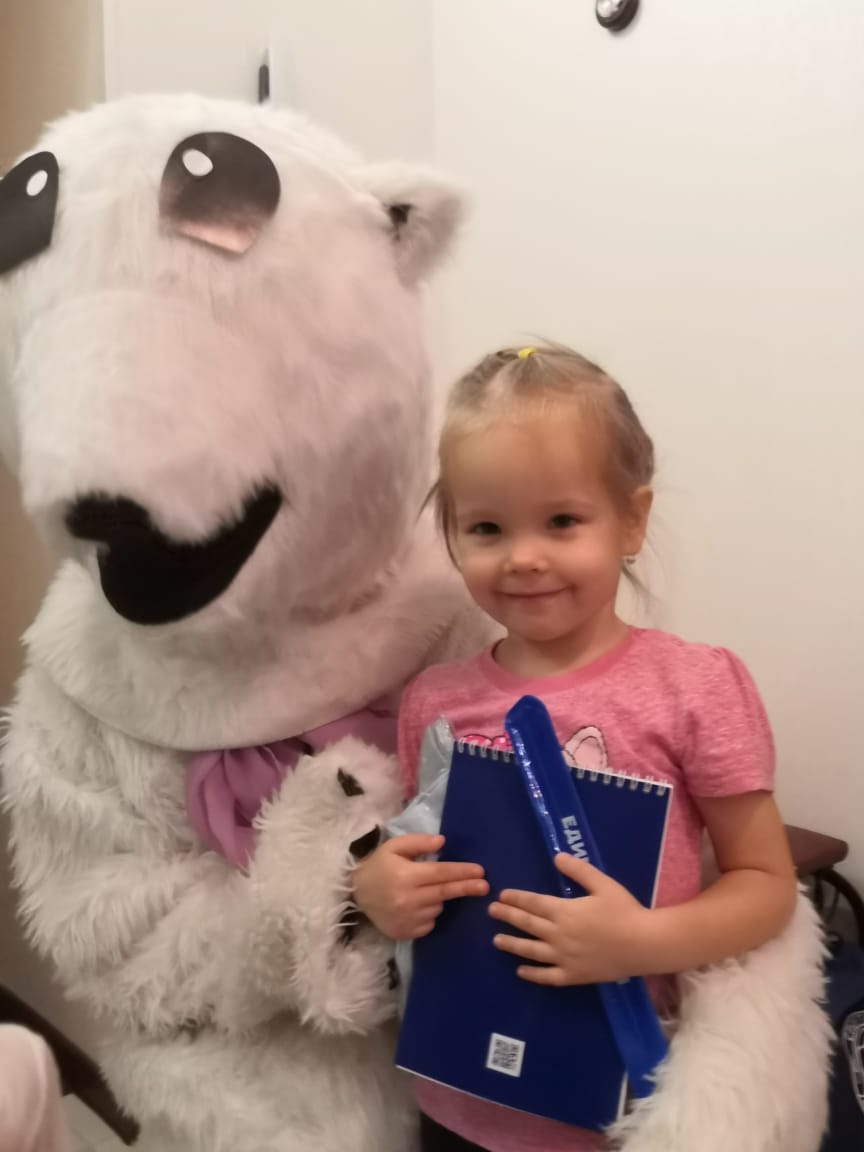 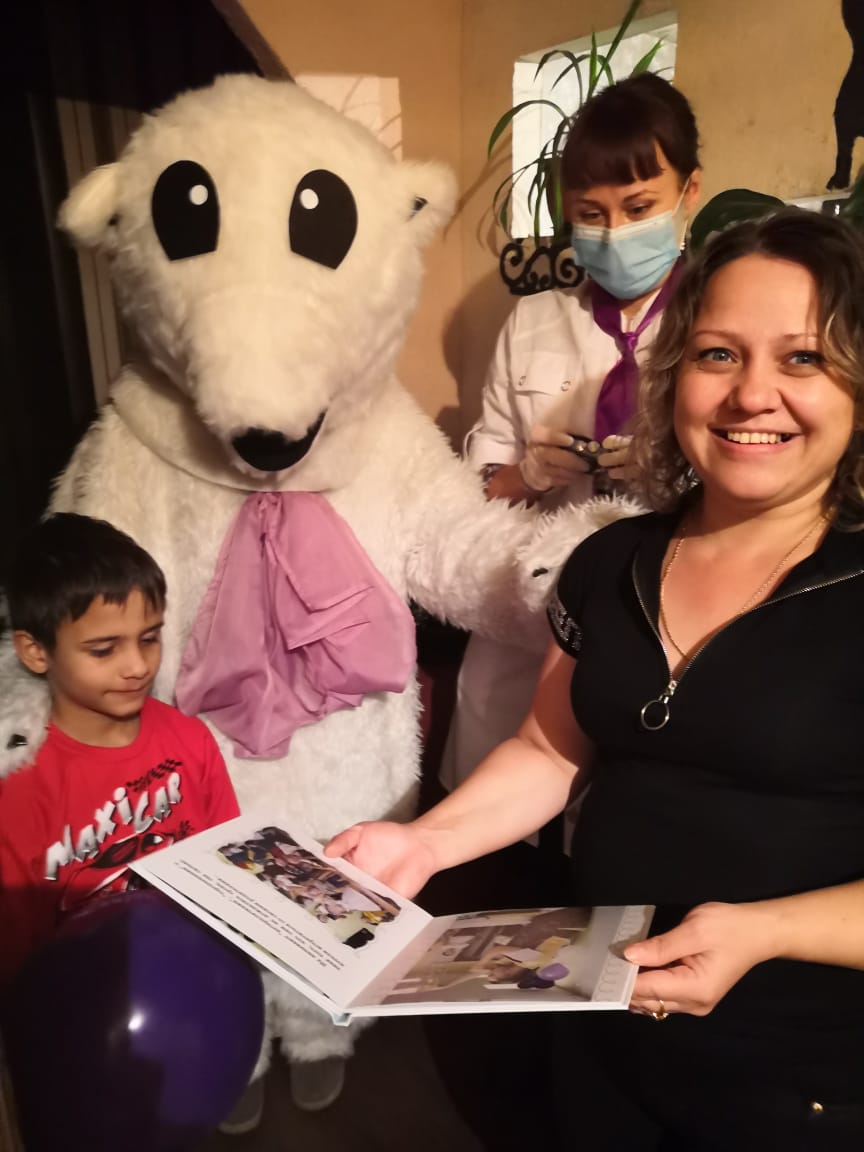 Благотворительное рукоделие в действии
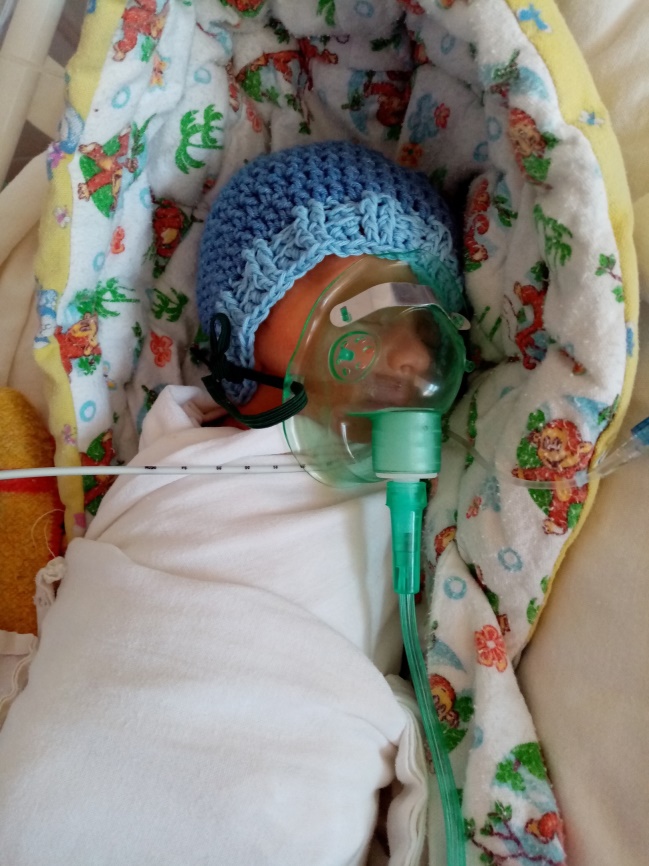 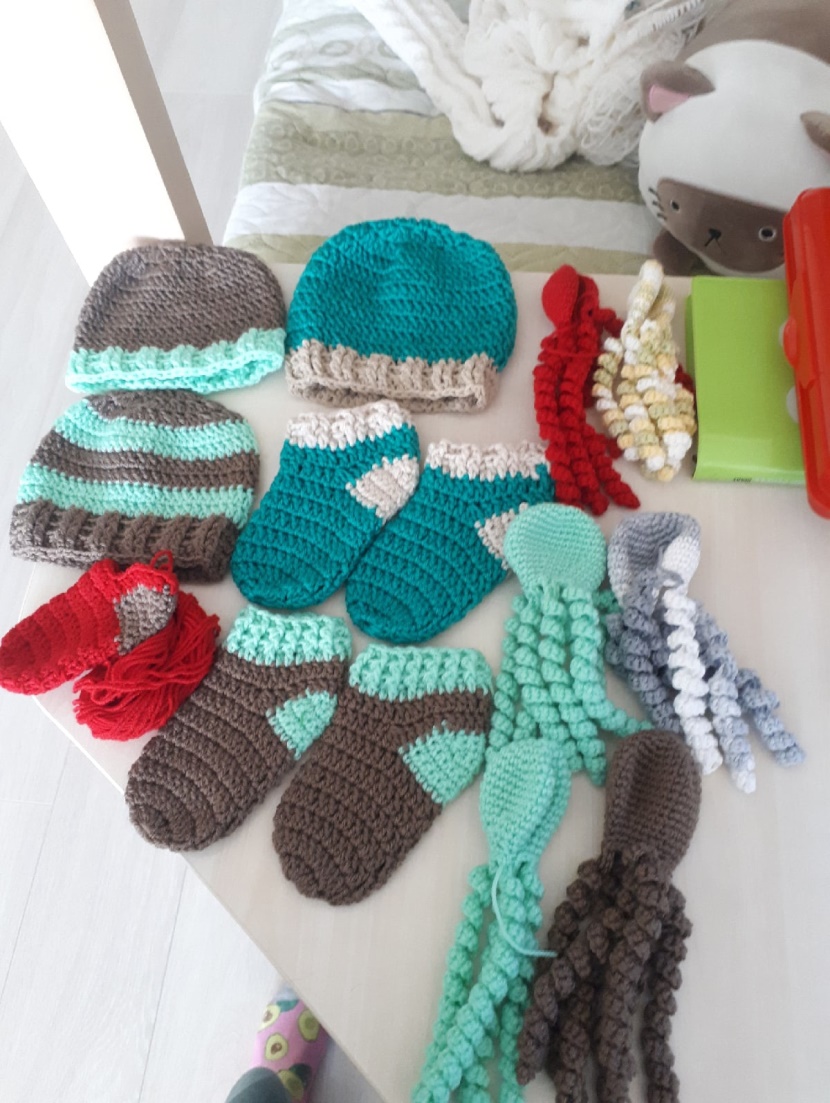 Акция «Мне не фиолетово»
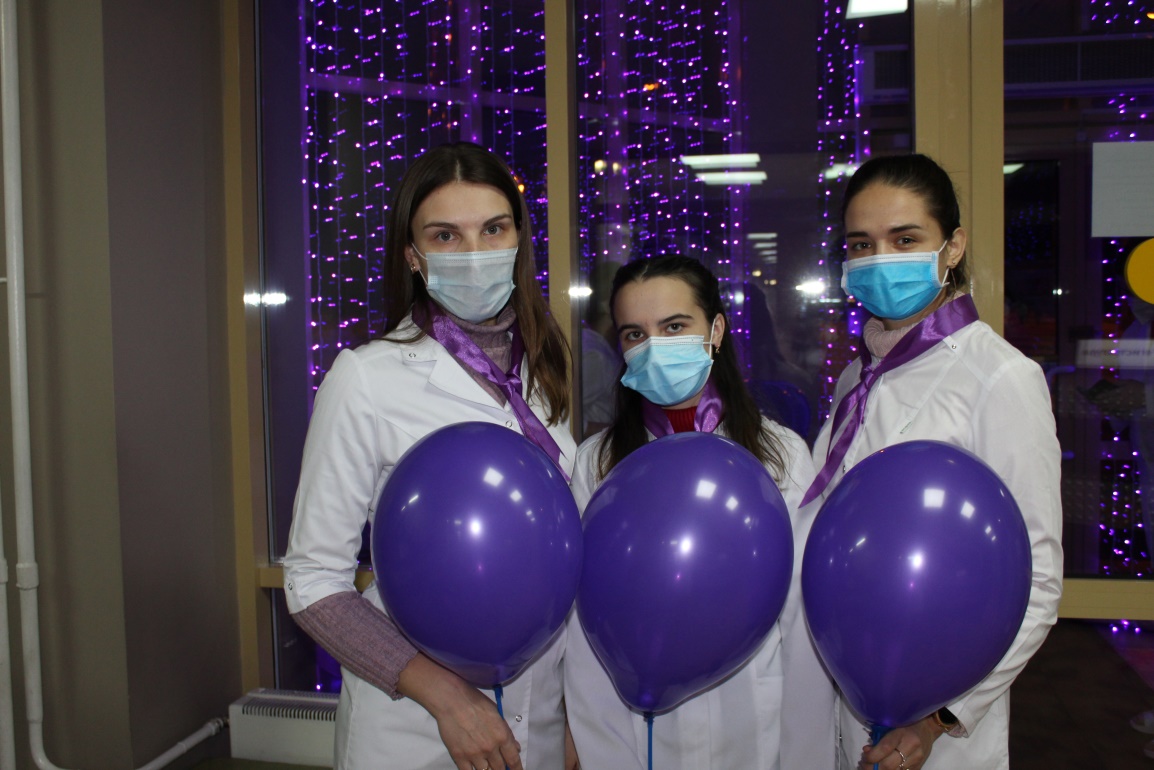 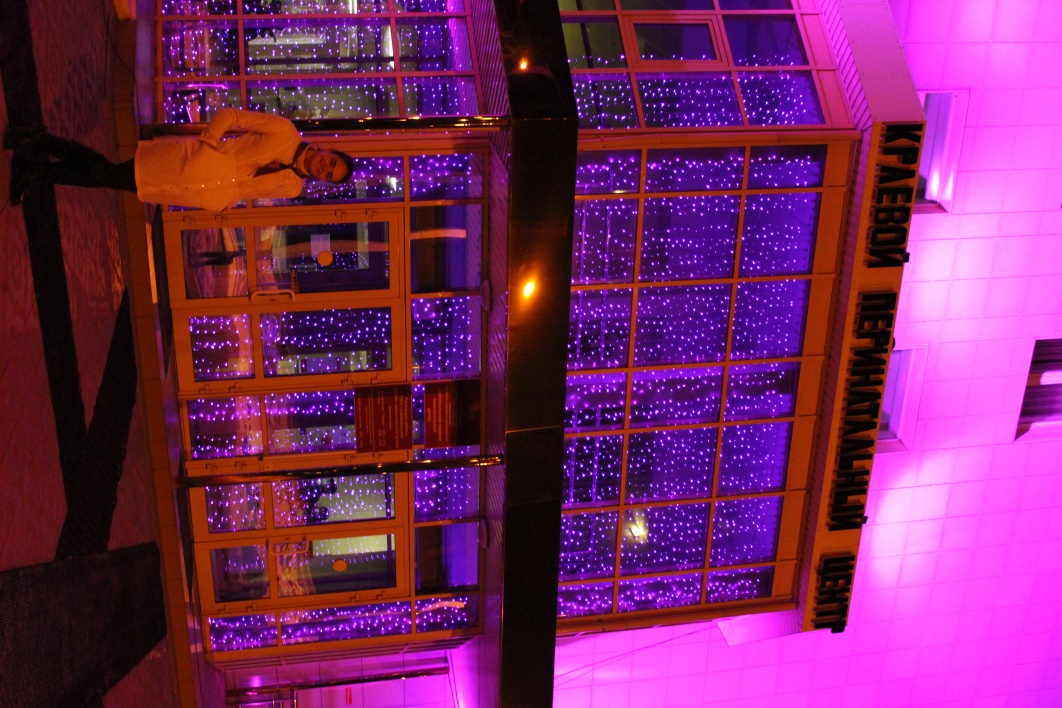 17 ноября 2020 год
Рождественский марафон
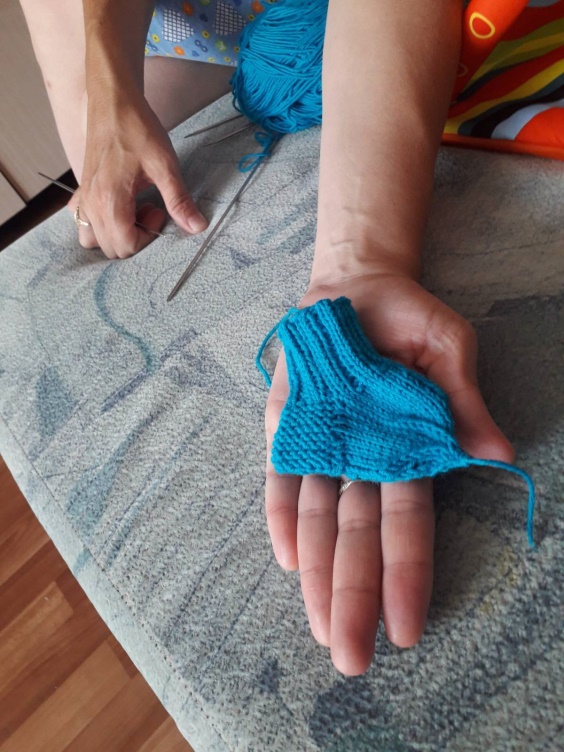 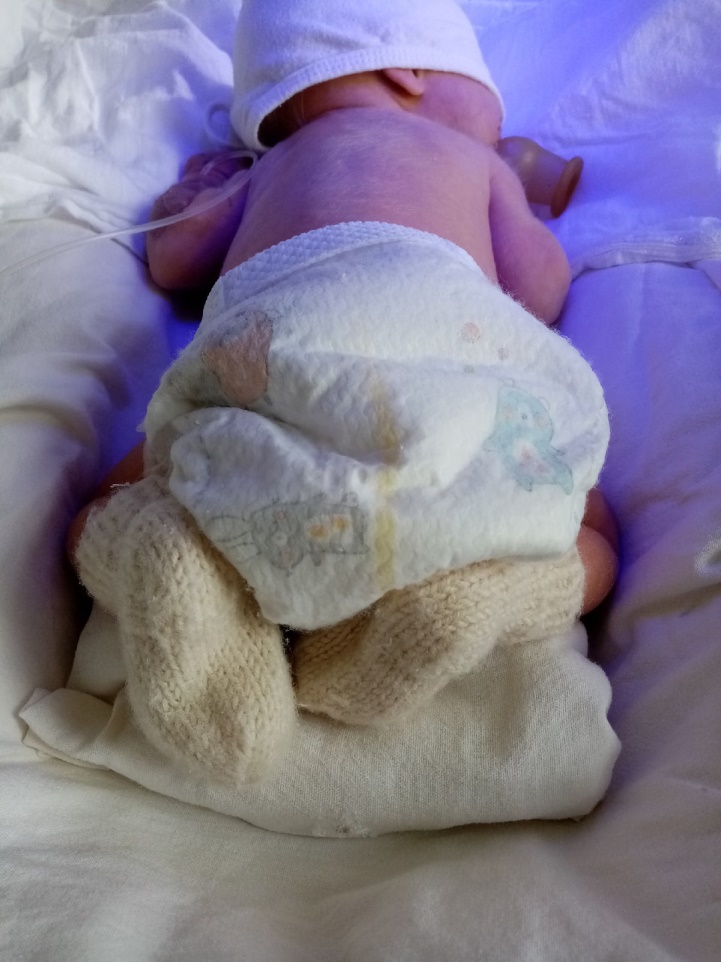